Network Log Aggregation with Loki
Dan Poltawski
UKNOF 51

dan.poltawski@tnp.net.uk
      dan@fedi.talktodan.com
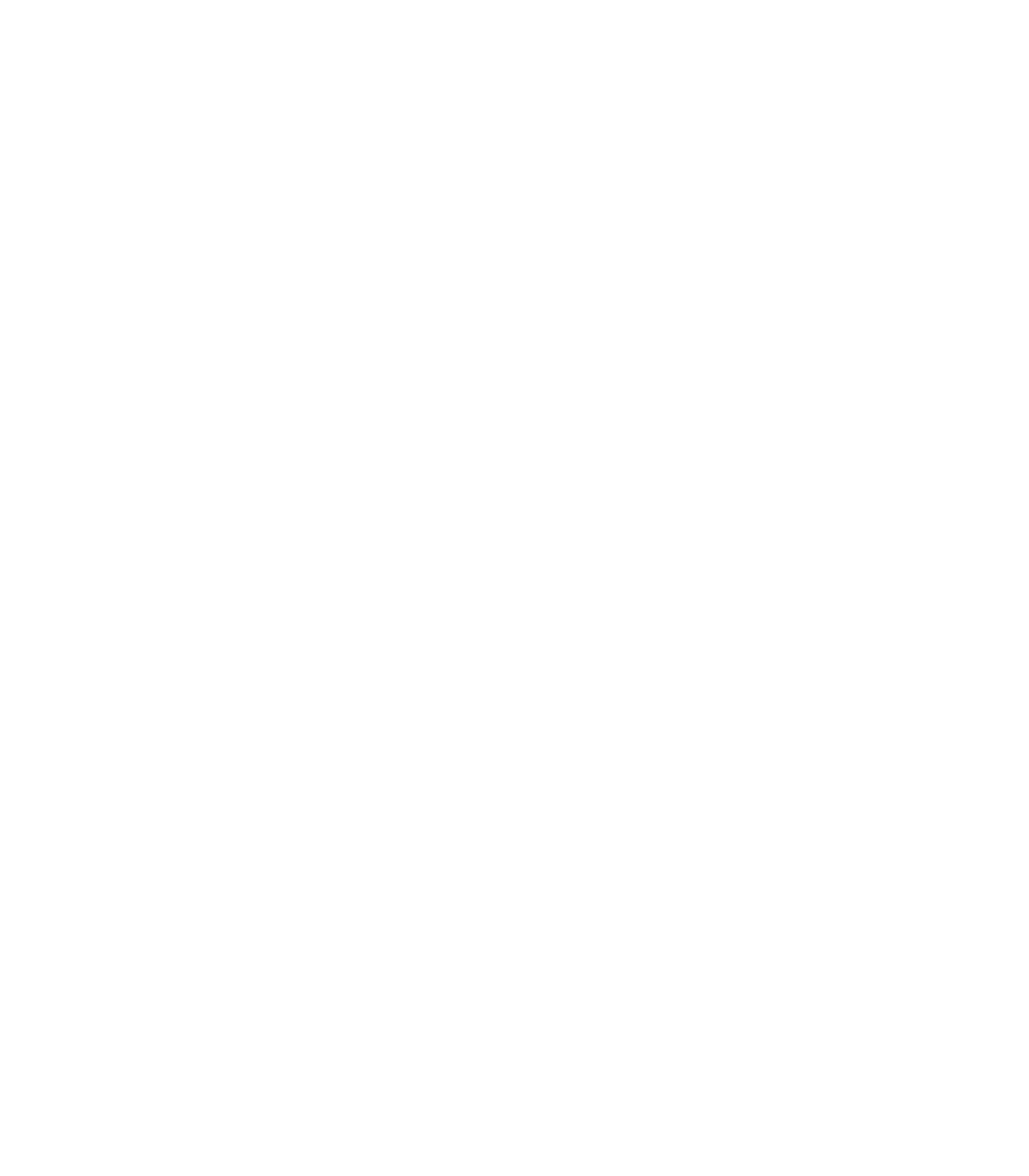 Why Loki?
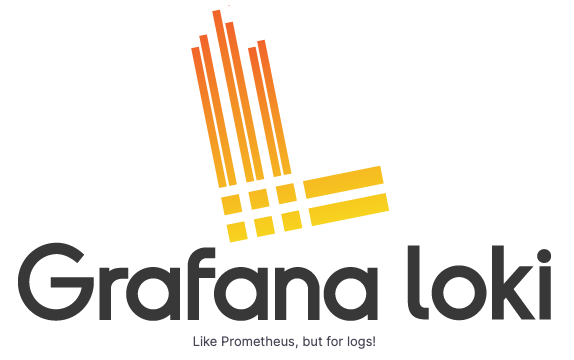 Features
Open source (& self hosted)
Cost effective and easy to operate
Minimal infrastructure requirements
Highly available, horizontally scalable
Integrates with existing Prometheus infrastructure
Powerful Query Language (LogQL)
Metrics and Alerting 
Supports Multi-tenancy
https://github.com/grafana/loki
Loki: contrast to other log solutions
2023-04-04T10:01:02.123456789Z {ip=”10.0.0.1"‚ hostname=”rtr1”}  Login ‘danp’ from 10.0.0.2 (ssh)
Unindexed 
(Log content)
Indexed 
(Timestamp & Prometheus-style labels)
Indexing
Only indexes the metadata around source of log line  
Small RAM requirements
Log data
Stored compressed in block storage chunks
Example - 40GB log data from webserver
100GB in Elasticsearch - 9GB in Loki
Filtering and Parsing
Happens at query time
Parallelised components  for performance
Grafana Labs achieve query speeds of up of 80GB/s
Overall Architecture
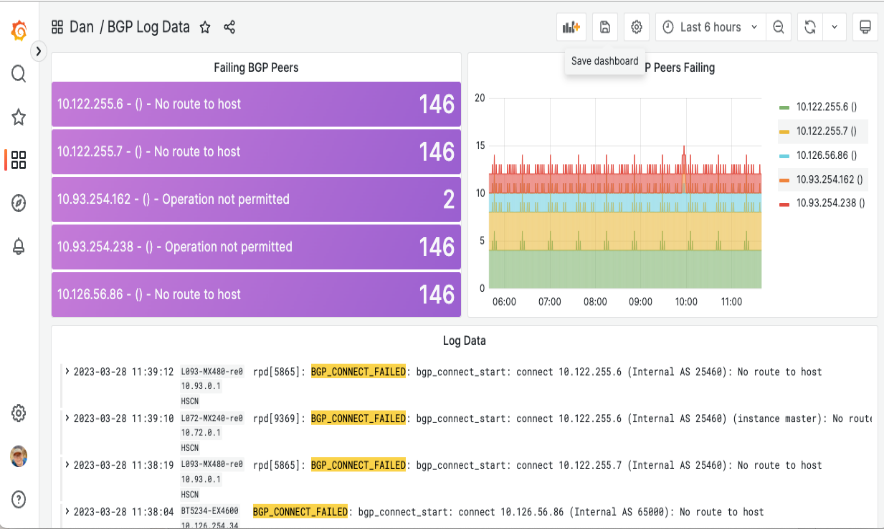 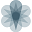 HTTP(S)
Syslog UDP/514
rsyslogd
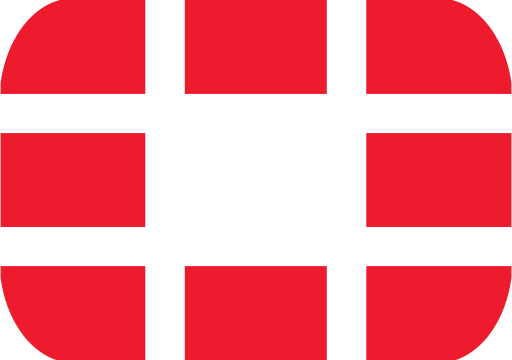 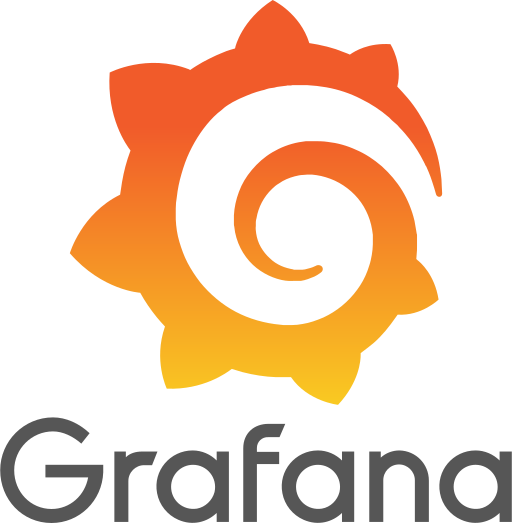 HTTP(S)
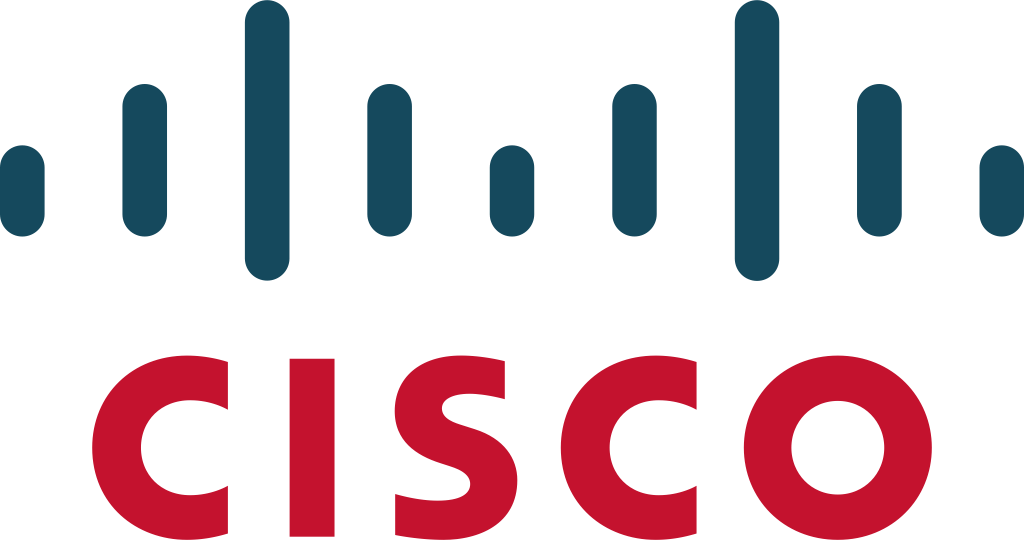 Syslog 
TCP/1514
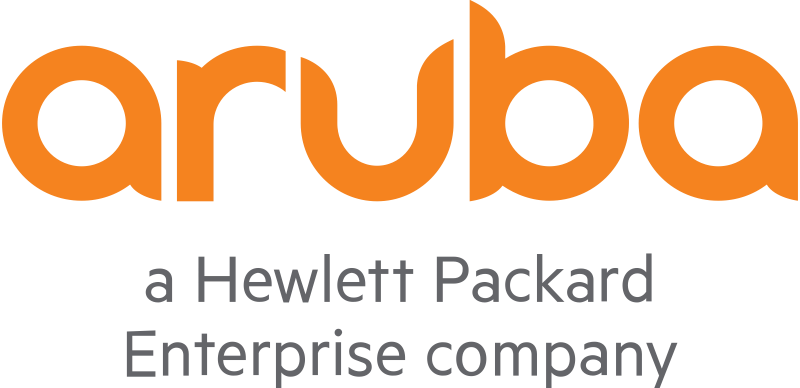 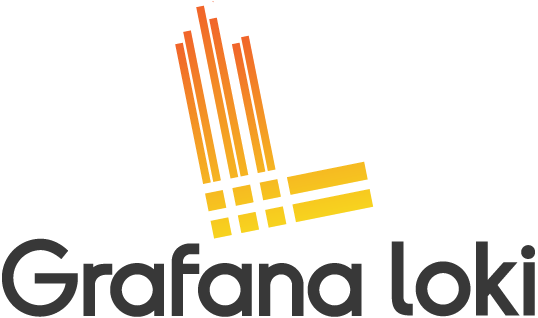 HTTP(S)
promtail
$ logcli query '{hostname=”XXX-re0"} |="AS 15169"' -o raw -q
RPD_BGP_NEIGHBOR_STATE_CHANGED: BGP peer 5.61.120.233 (External AS 15169) changed state from OpenConfirm to Established (event RecvKeepAlive) (instance master)
BGP_RESET_PENDING_CONNECTION: 5.61.120.233 (External AS 15169): reseting pending active connection (instance master)
RPD_BGP_NEIGHBOR_STATE_CHANGED: BGP peer 5.61.120.233 (External AS 15169) changed state from Established to Idle (event Restart) (instance master)
BGP_IO_ERROR_CLOSE_SESSION: BGP peer 5.61.120.233 (External AS 15169): Error event Broken pipe(32) for I/O session - closing it (instance master)
promtail
HTTP(S)
Logstash
Fluentd
Alertmanger
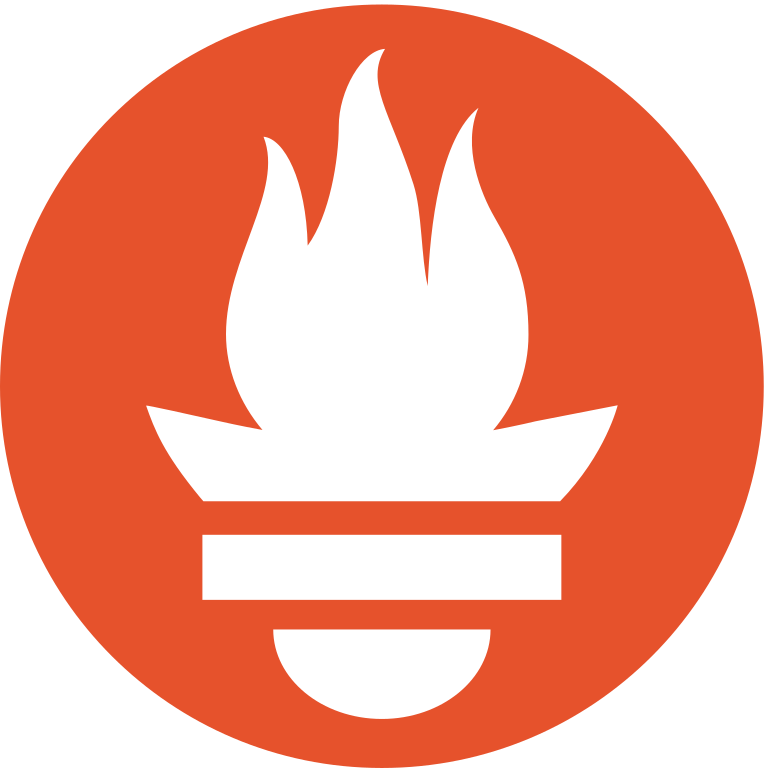 […]
Loki architecture
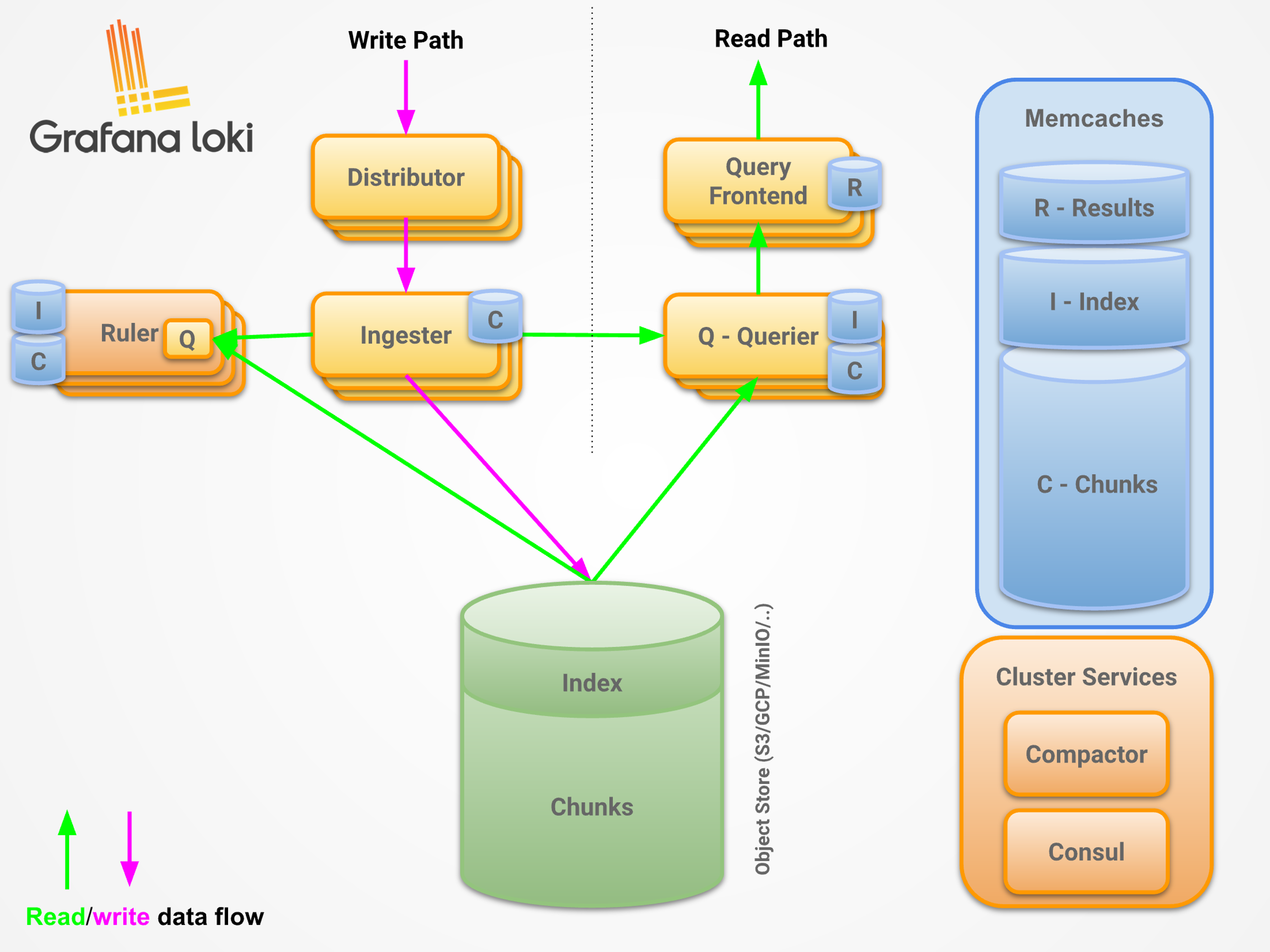 Single binary (golang) 
Deployment Options
Monolithic
Simple scalable deployment
Microservices
Storage – only dependency
Local Filesystem 
S3 (plus substitutes like MiniIO)
Azure blob storage
GCS
Openstack Swift
(etc)
Full microservices architecture
[Speaker Notes: Monolthic =  100GB per day]
Syslog Ingestion - Rsyslog & Promtail
/etc/rsyslog.d/send-to-loki.conf
module(load="imudp")
input(type="imudp" port="514" ruleset="networking-loki")
template(name="loki" type="list") {
     constant(value="<")
     property(name="PRI")
     constant(value=">1 ")
     property(name="TIMESTAMP" dateFormat="rfc3339")
     constant(value=" ")
     property(name="HOSTNAME")
     constant(value=" ")
     property(name="APP-NAME")
     constant(value=" ")
     property(name="PROCID")
     constant(value=" ")
     property(name="MSGID")
     constant(value=" ")
     property(name="STRUCTURED-DATA")
     constant(value=" ")
     property(name="jsonmesg")
     constant(value="\n")
}
ruleset(name="networking-loki"){
    action(type="omfwd" protocol="tcp" target="127.0.0.1”
     port="1514” Template="loki" TCP_Framing="octet-counted”)
}
Link to full configs snippet
Rsyslog
Forwarder in front of promtail to normalize messages via Syslog/UDP 
Use `jsonmesg` to send all raw data to promtail
Promtail
Ingests syslog message from rsyslog
Runs pipeline on messages
Parse data from rsyslog
Transform or filter lines
 Generate Prometheus metrics
Send onward to loki
LogQL – basics
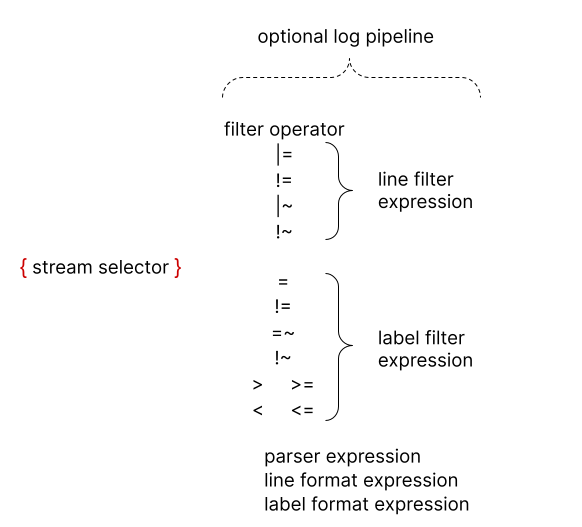 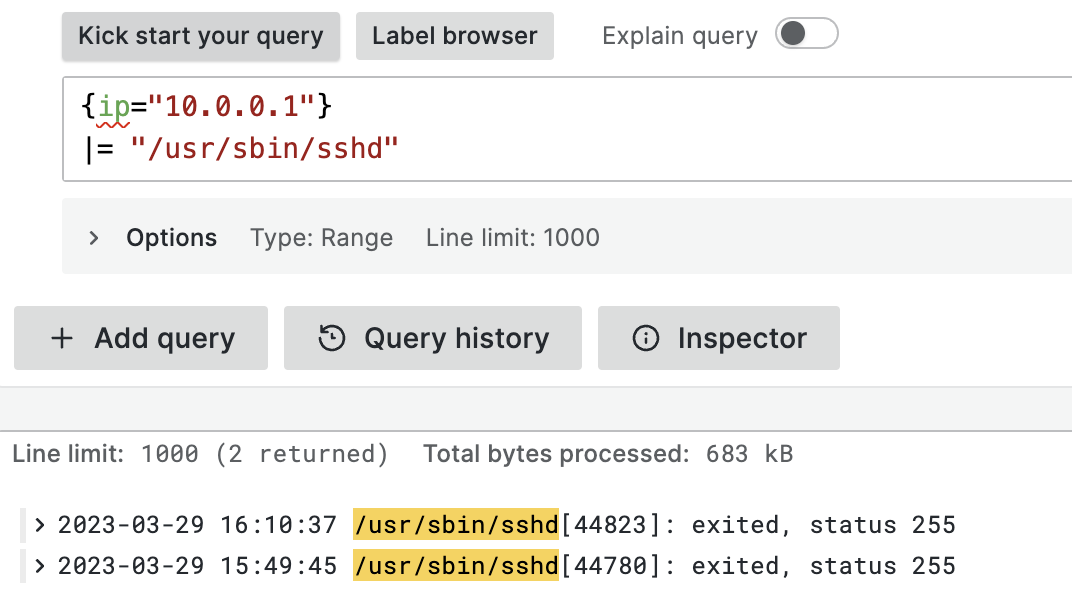 LogQL – Parsers: pattern
Log line:
Failed password for root from 61.177.172.147 port 39028 ssh2

Query:
{hostname=”HOSTNAME-TEST"}
| pattern `Failed password for <username> from <srcip> port`
| srcip != ip(`10.0.1.0/27`) 
| line_format `{{.hostname}} - {{.username}} ({{.srcip}})`

Output:
HOSTNAME-TEST - root (61.177.172.147)
[Speaker Notes: Fastest parser]
LogQL – Parsers: logfmt
Log line:
time=20:02:40 devname="Core-FG" eventtime=1680033760096179863 tz="+0100" logid="1059028704" type="utm" subtype="app-ctrl" eventtype="signature" level="information" vd="Corporate" appid=15895 srcip=10.64.128.6 srccountry="Reserved" dstip=1.1.1.1 dstcountry="Australia" srcport=52026 dstport=443 srcintf="v1974_ContInt" srcintfrole="lan" dstintf="VCorp-SvrGlob" dstintfrole="wan" proto=6 service="SSL" direction="outgoing" policyid=171 poluuid="575255da-1eac-51eb-ff8a-466643d7739b" policytype="policy" sessionid=1267665482 action="pass" appcat="Network.Service" app="SSL" hostname="cloudflare-dns.com" incidentserialno=252207910 url="/" msg="Network.Service: SSL" apprisk="elevated" scertcname="cloudflare-dns.com”
Query:
{type="fortios"} | logfmt | subtype=`app-ctrl`, dstip=`1.1.1.1`
| line_format "src: {{.srcip}} dst: {{.dstip}}”

Output:
src: 10.64.128.6 dst: 1.1.1.1
LogQL Continued
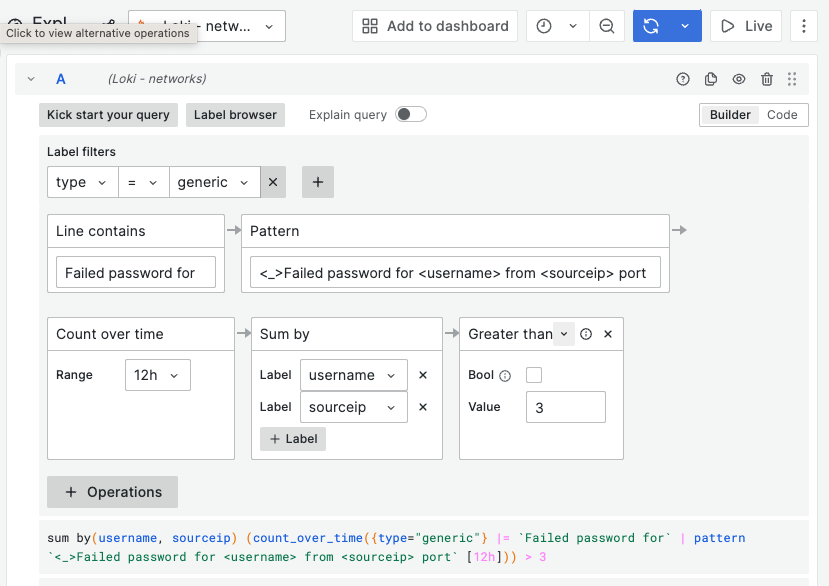 ..yet more parsers
json – parses json much like logfmt
regexp – golang RE2 syntax to extract labels
Matching IP addresses with ip("<pattern>")
ip("192.0.2.0"), ip("::1")
ip("192.0.2.0/24"), ip("2001:db8::/32")
ip("192.0.2.1-192.0.2.7"), ip("2001:db8::1-2001:db8::8")
Graphical query builder in Grafana!

Experiment with the LogQL Analyzer
https://grafana.com/docs/loki/latest/logql/analyzer/
Metric Queries / Alerting
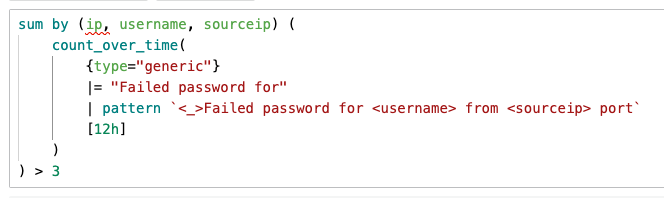 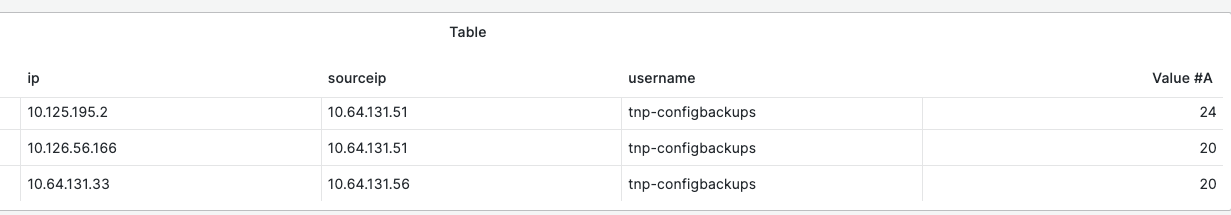 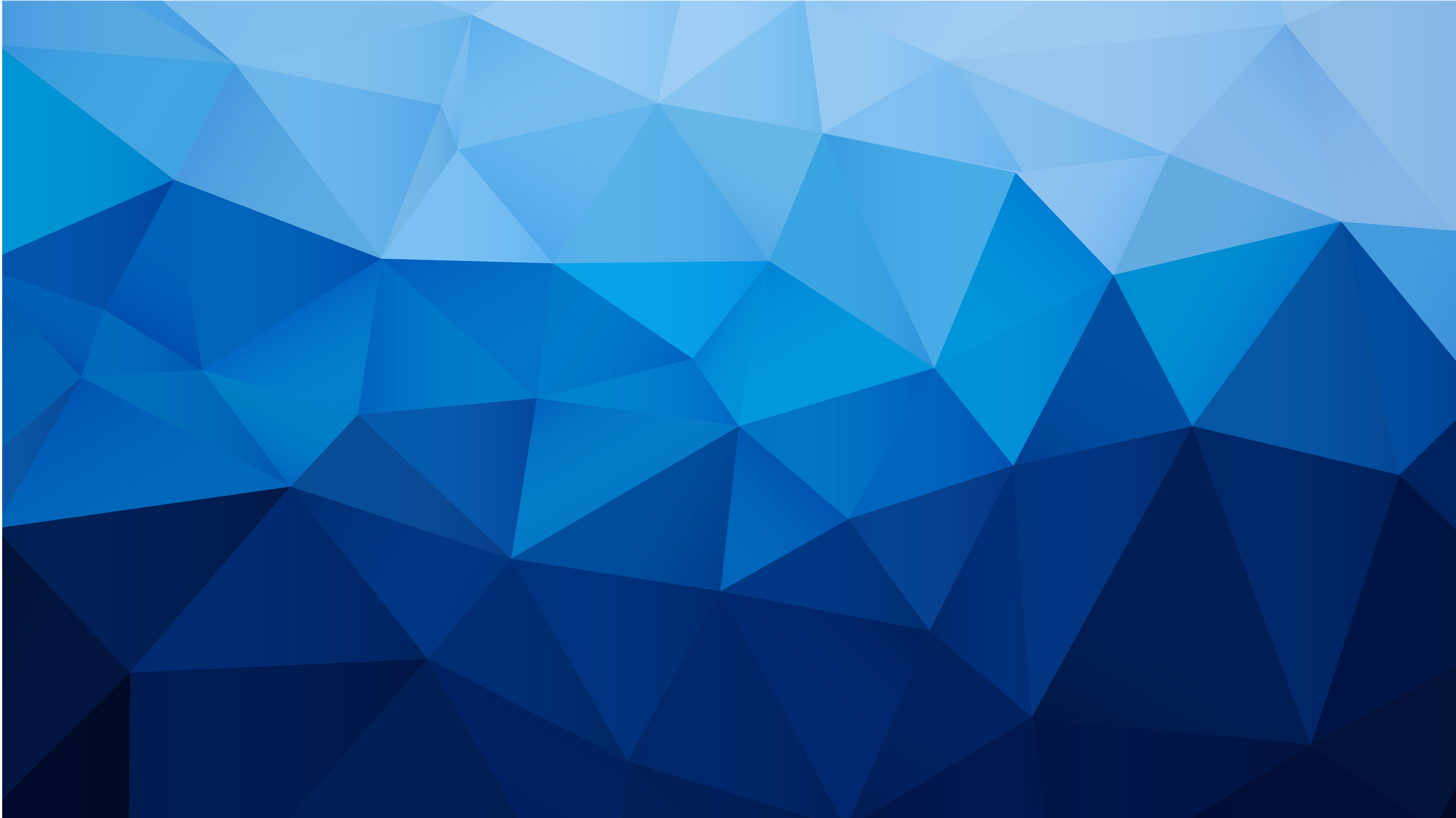 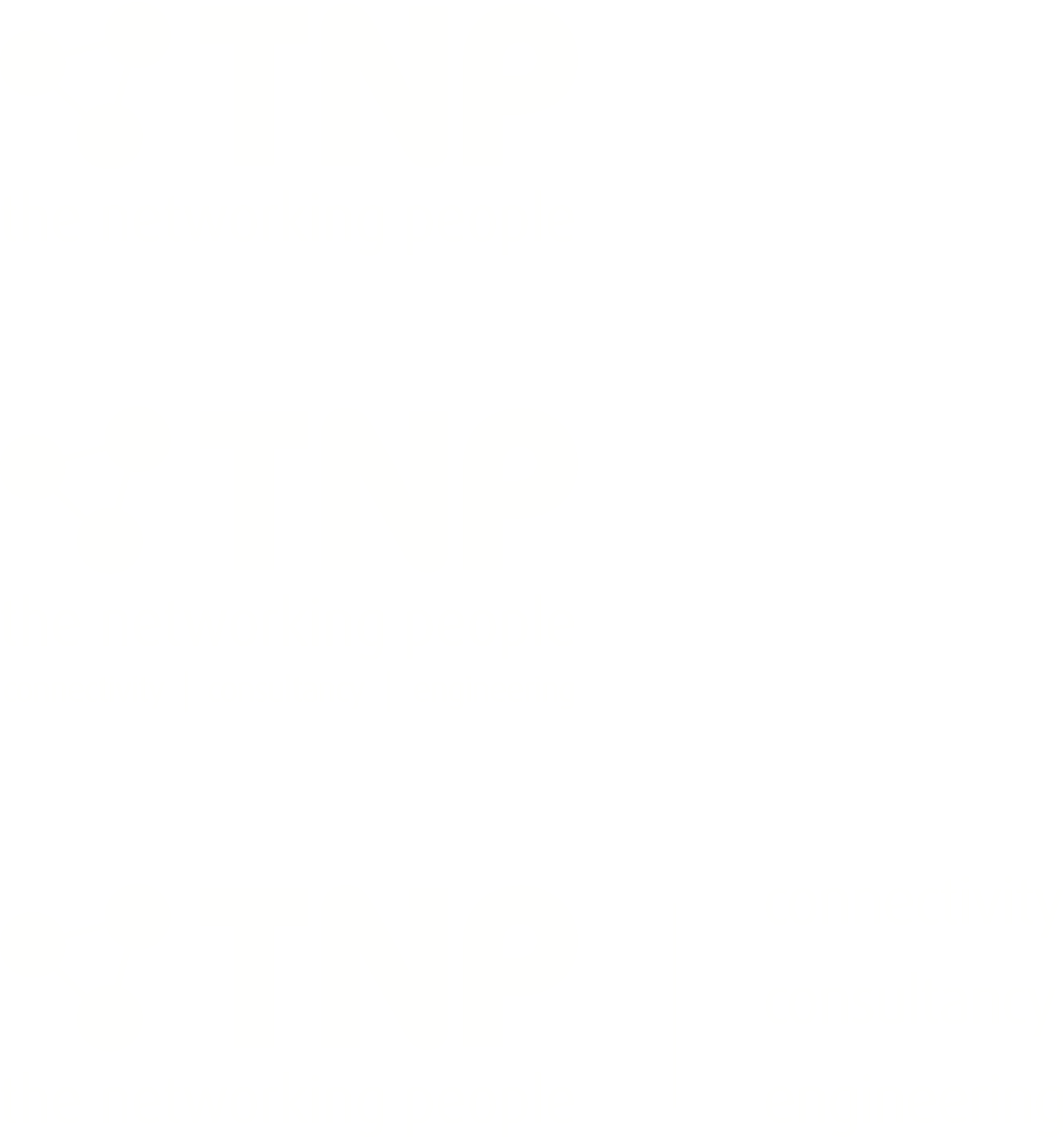 Questions?